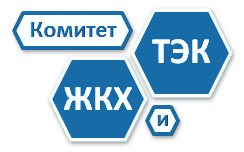 КОМИТЕТ ЖИЛИЩНО-КОММУНАЛЬНОГО ХОЗЯЙСТВА  И ТОПЛИВНО-ЭНЕРГЕТИЧЕСКОГО КОМПЛЕКСА ВОЛГОГРАДСКОЙ ОБЛАСТИ
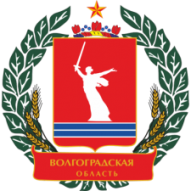 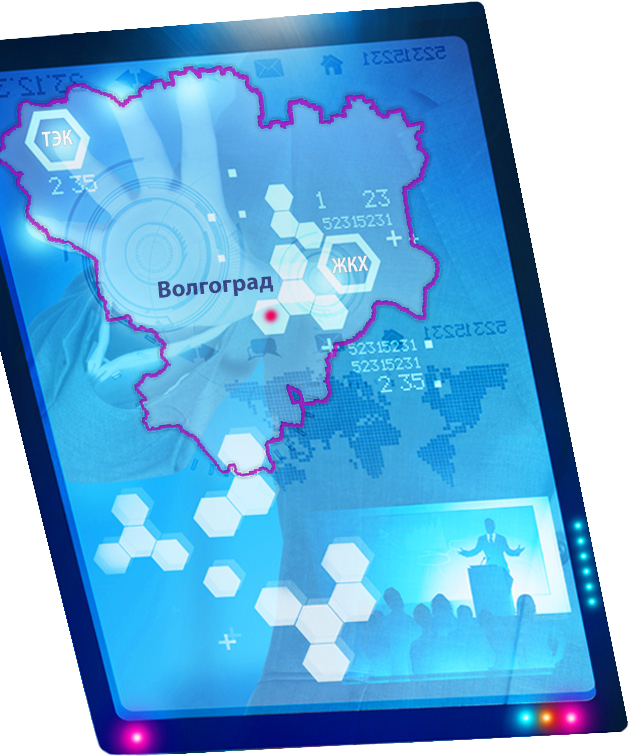 "О НОВОЙ СИСТЕМЕ ОБРАЩЕНИЯ С ТВЕРДЫМИ КОММУНАЛЬНЫМИ ОТХОДАМИ"
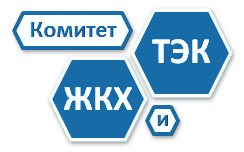 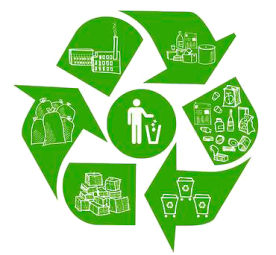 Региональный оператор по обращению с твердыми коммунальными отходами
Федеральный закон от 24.06.1998 № 89-ФЗ "Об отходах производства и потребления"
сбор, в том числе раздельный
транспортирование
обработку
утилизацию
обезвреживание
захоронение
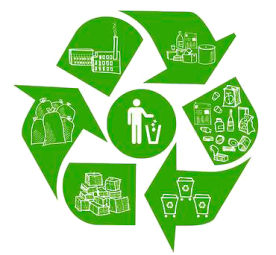 2
2
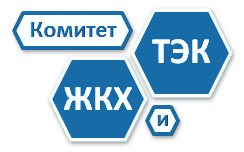 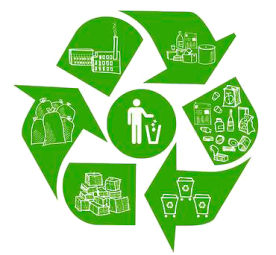 Региональный оператор по обращению с твердыми коммунальными отходами
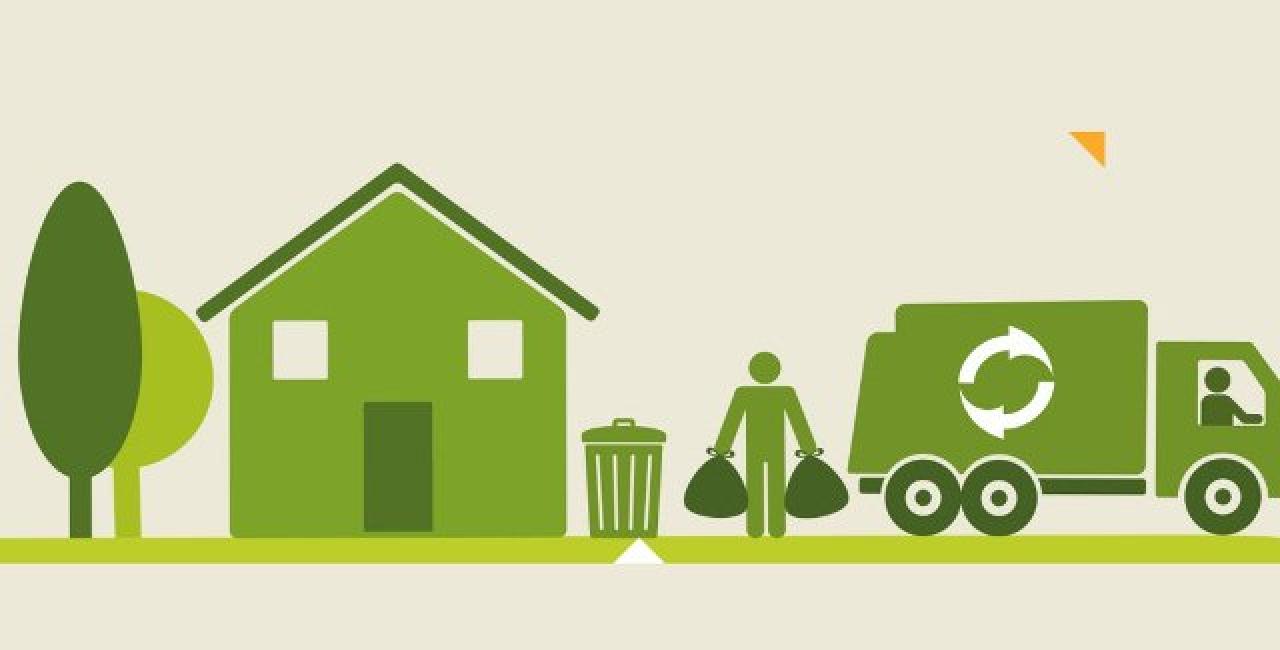 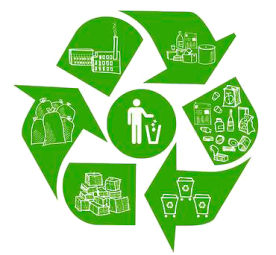 2
3
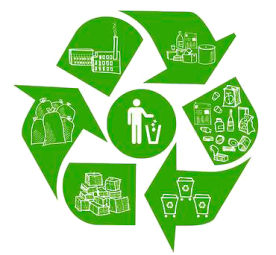 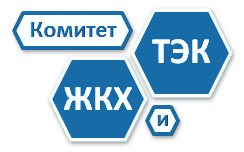 Распределение полномочий в сфере обращения с ТКО:
С 31.12.2017 вступили в силу изменения в Федеральный закон от 24.06.1998 № 89-ФЗ "Об отходах производства и потребления"
В настоящее время органы местного самоуправления могут приступить к следующим мероприятиям:
провести работу по анализу расположения существующих мест накопления;
определить новые места накопления ТКО;
начать формирование реестра учета мест накопления ТКО.
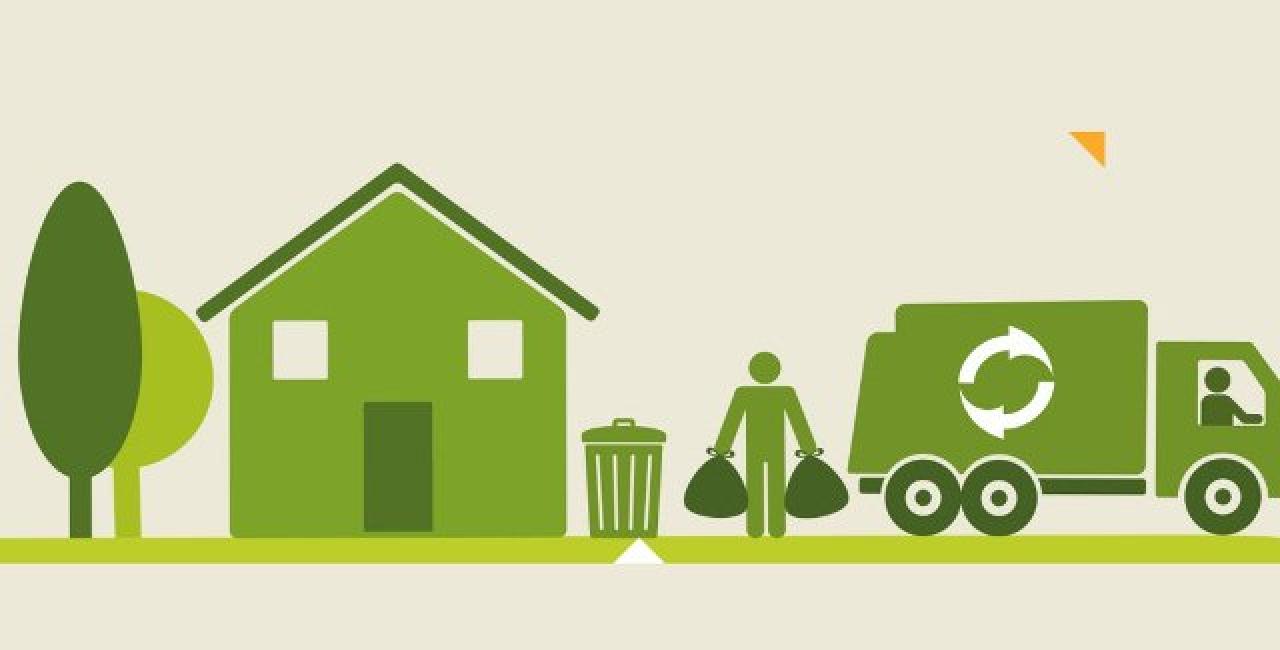 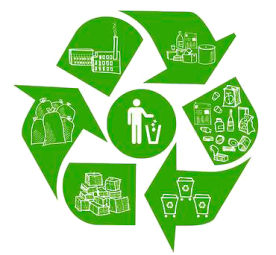 4
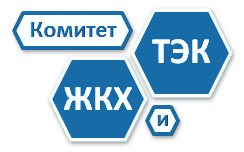 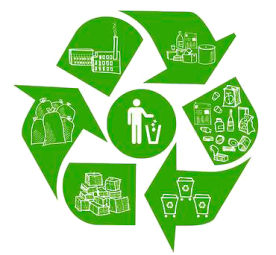 Бремя содержания контейнерных площадок
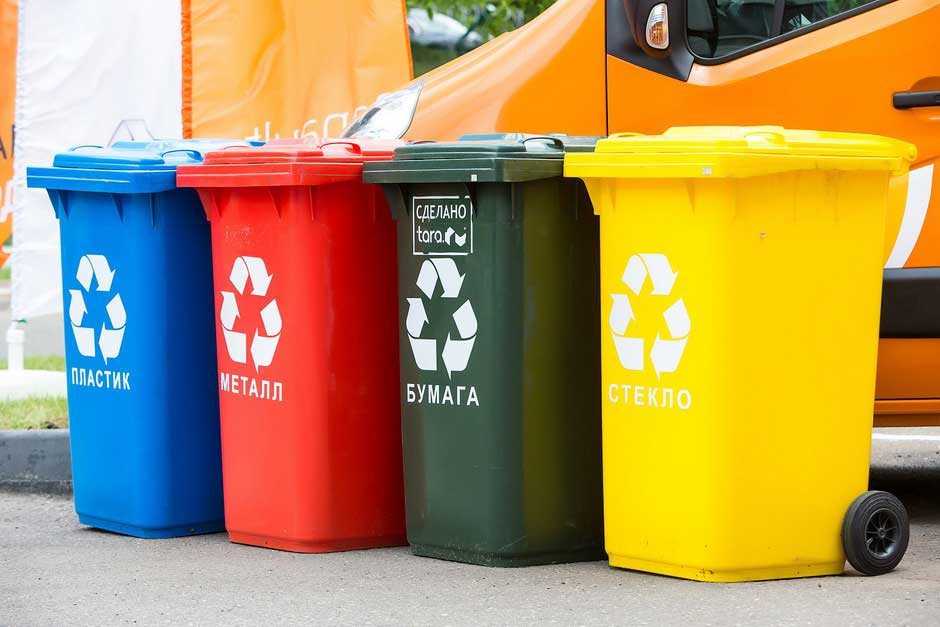 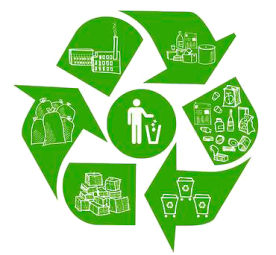 5
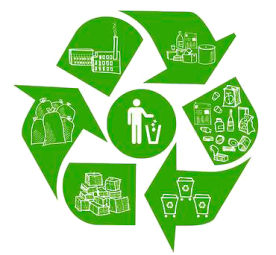 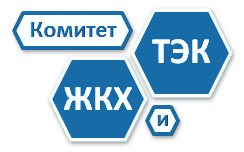 Полномочия органов местного самоуправления в новой системе обращения с ТКО в части ликвидации несанкционированных свалок:
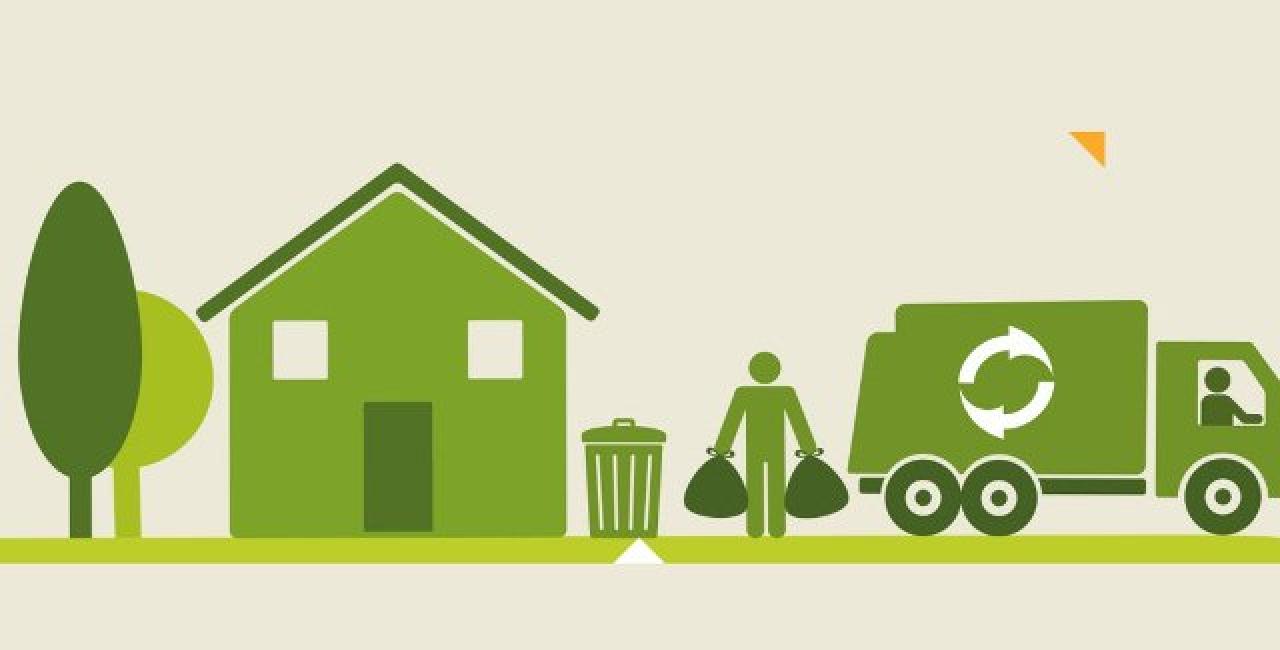 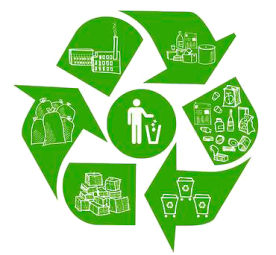 6
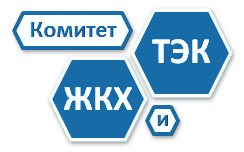 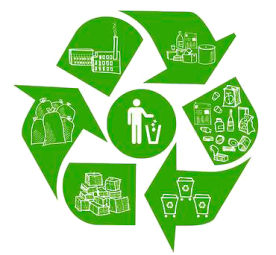 Алгоритм действий регионального оператора и собственников земельных участков при ликвидации мест несанкционированного размещения отходов
Региональный оператор:
Собственник земельного участка
выявляет места складирования отходов, объем которых превышает 1 куб. метр и в течение 5 рабочих дней
выбирает один из следующих вариантов
обеспечивает в течение 30 дней ликвидацию свалки самостоятельно
заключает договор с региональным оператором на ликвидацию свалки
уведомляет собственника земельного участка, ОМС и орган, осуществляющий государственный экологический надзор, об обнаружении свалки
не обеспечивает ликвидацию свалки и не заключает договор  с региональным оператором.
 В этом случае свалку ликвидирует региональный оператор в течение 30 дней самостоятельно и имеет право обратиться в суд с требованием о взыскании понесенных расходов с собственника земельного участка
уведомляет собственника земельного участка о необходимости ликвидации свалки в течение 30 дней после получения уведомления
направляет собственнику проект договора на оказание услуг по ликвидации свалки
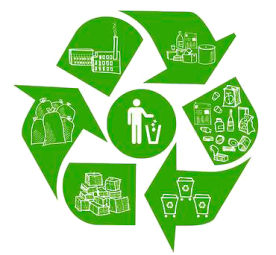 7
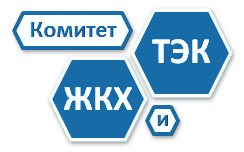 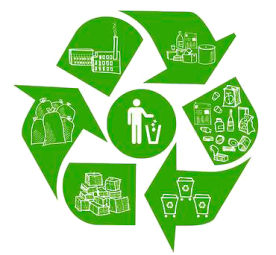 Собственниками не жилых помещений в МКД и собственниками индивидуальной жилой застройки:
Собственниками жилых помещений в МКД договор заключается :
Заключение договоров по оплате коммунальной услуги по обращению с ТКО после выбора регионального оператора:
при управлении домом УО (ТСЖ, кооперативом) - между управляющим МКД (УО, ТСЖ, кооперативом) и региональным оператором;
 при отсутствии УО (ТСЖ, кооператива) договор заключается напрямую собственниками с региональным оператором.
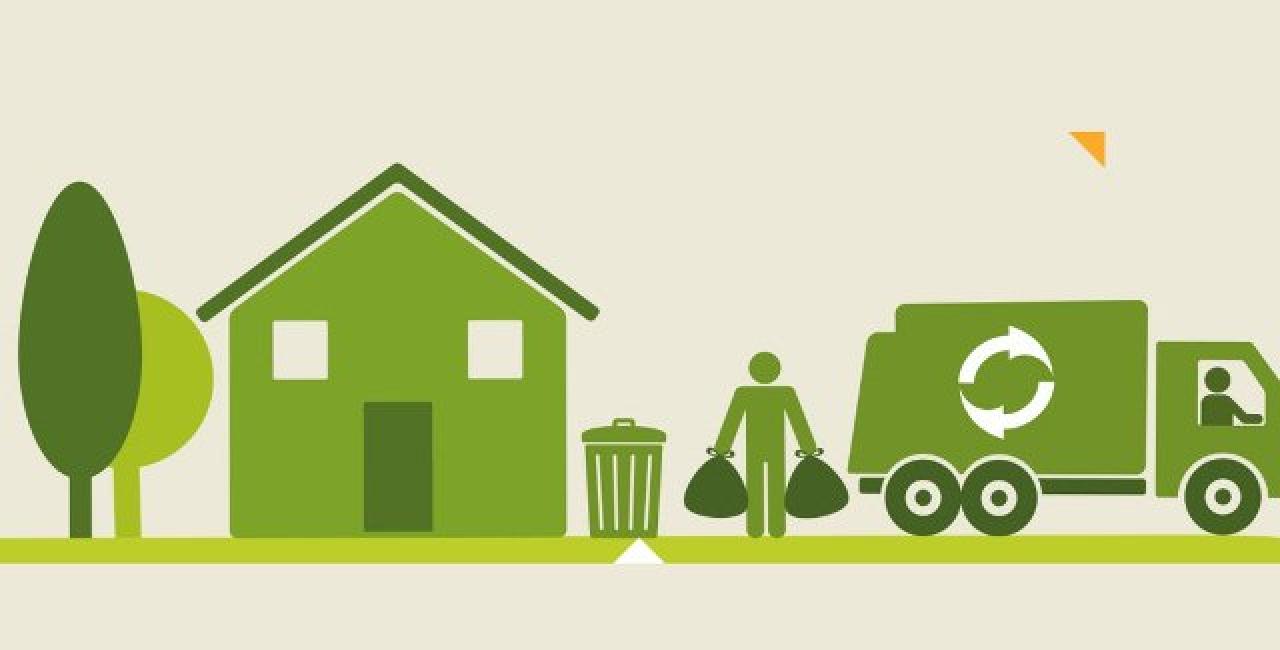 договор заключается напрямую с региональным оператором
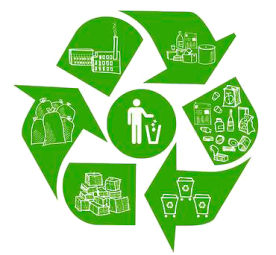 8
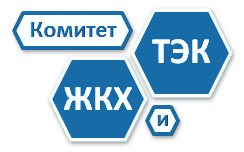 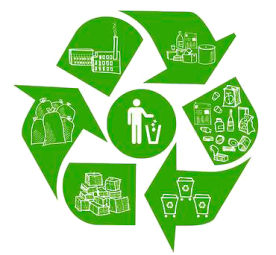 Норматив и оплата коммунальной услуги по обращению с ТКО после выбора регионального оператора:
Установлен норматив на 1 проживающего 
в ИЖД - 0,203 м3/мес. (2,436 м3/год)
в МКД - 0,206 м3/мес. (2,472 м3/год)
Расчет платы за коммунальную услугу определяется исходя из количества проживающих (в МКД, ИЖС), т.е. с 1 человека. 
Плата за услугу будет отражаться в платежном документе отдельной строкой.
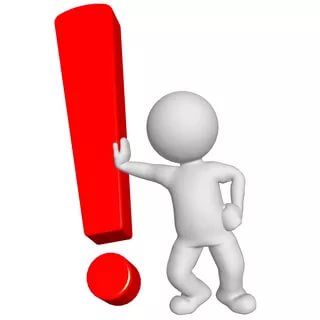 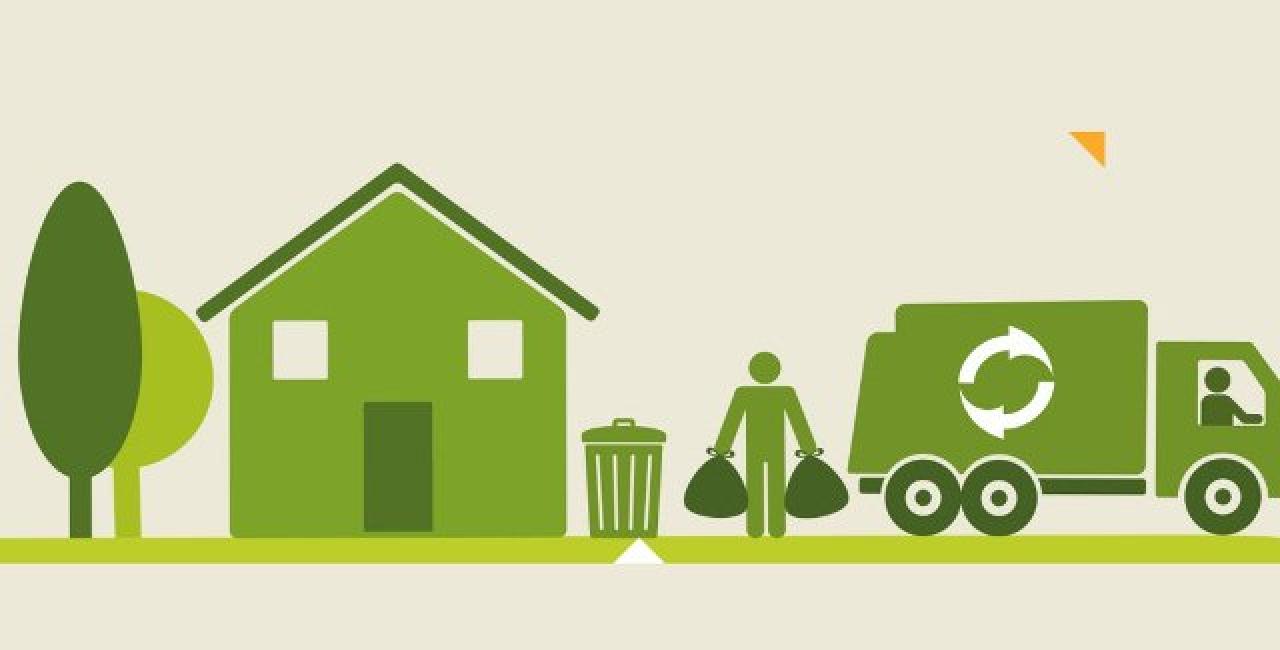 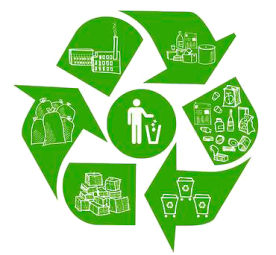 9
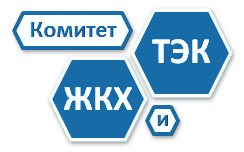 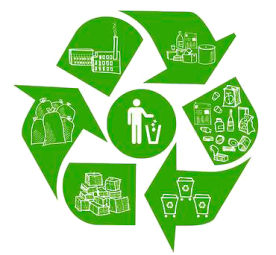 Сведения об организации системы обращения с ТКО на территории городского округа город-герой Волгоград
Вывоз отходов осуществляется, согласно утвержденной территориальной схеме обращения с ТКО:
 - с территории Краснооктябрьского и Тракторозаводского районов г. Волгограда – ООО «Волга-Бизнес» (г. Волжский),
- с территории Центрального, Дзержинского, Ворошиловского, Советского районов г. Волгограда – ООО «ЭкоМастер» (пос. Гумрак),
- с территории Кировского  и  Красноармейского района г. Волгограда – ООО «Комус» (Светлоярский муниципальный район)
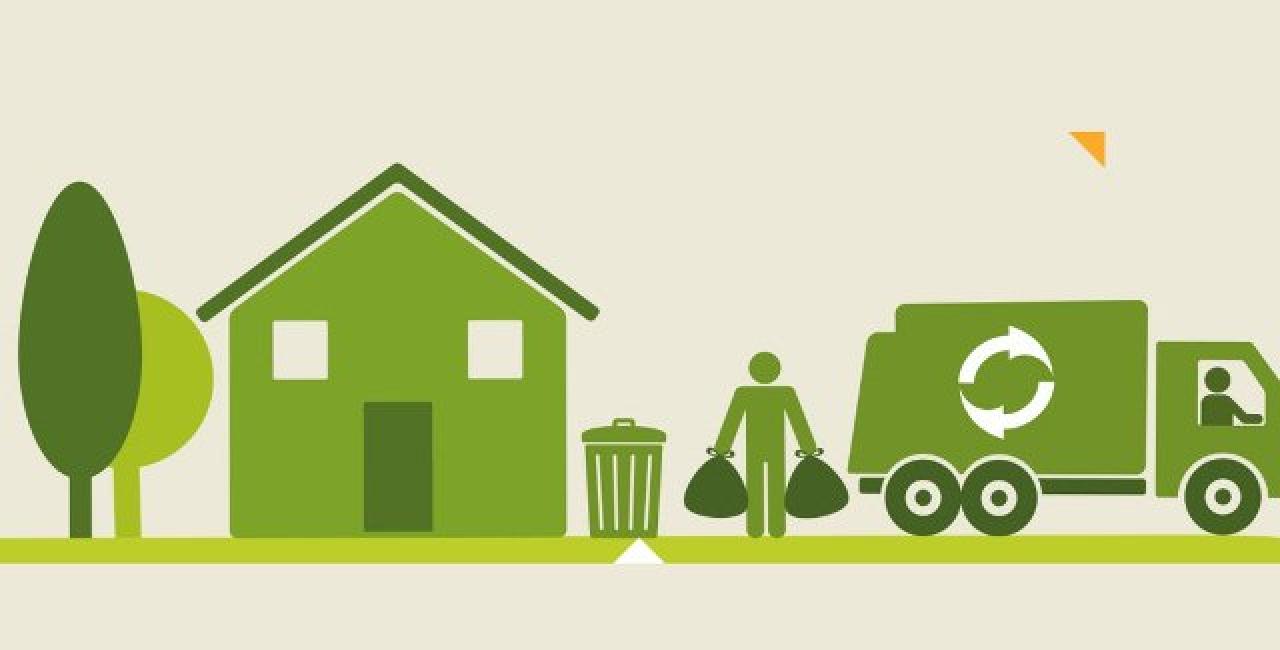 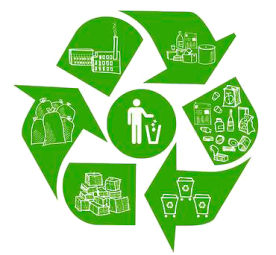 10
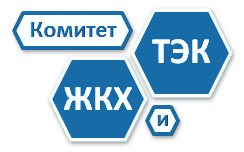 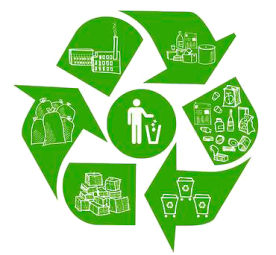 СПАСИБО ЗА ВНИМАНИЕ
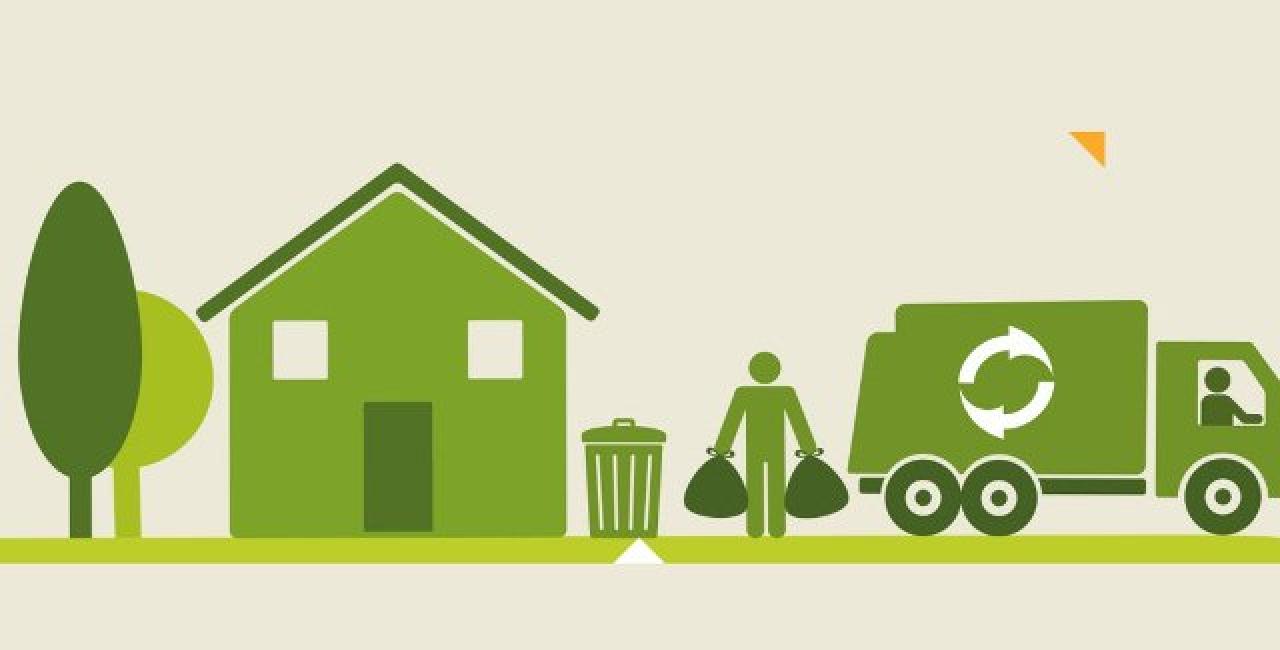 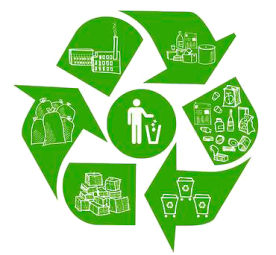